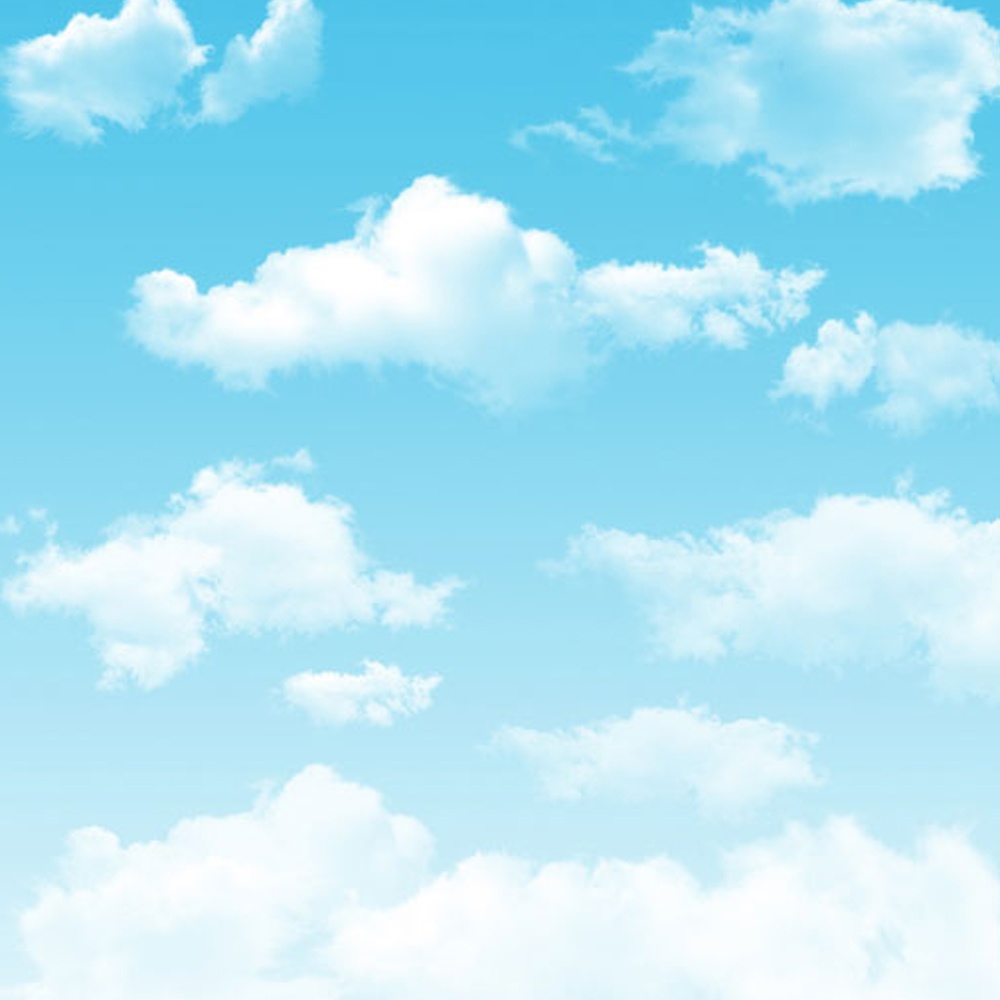 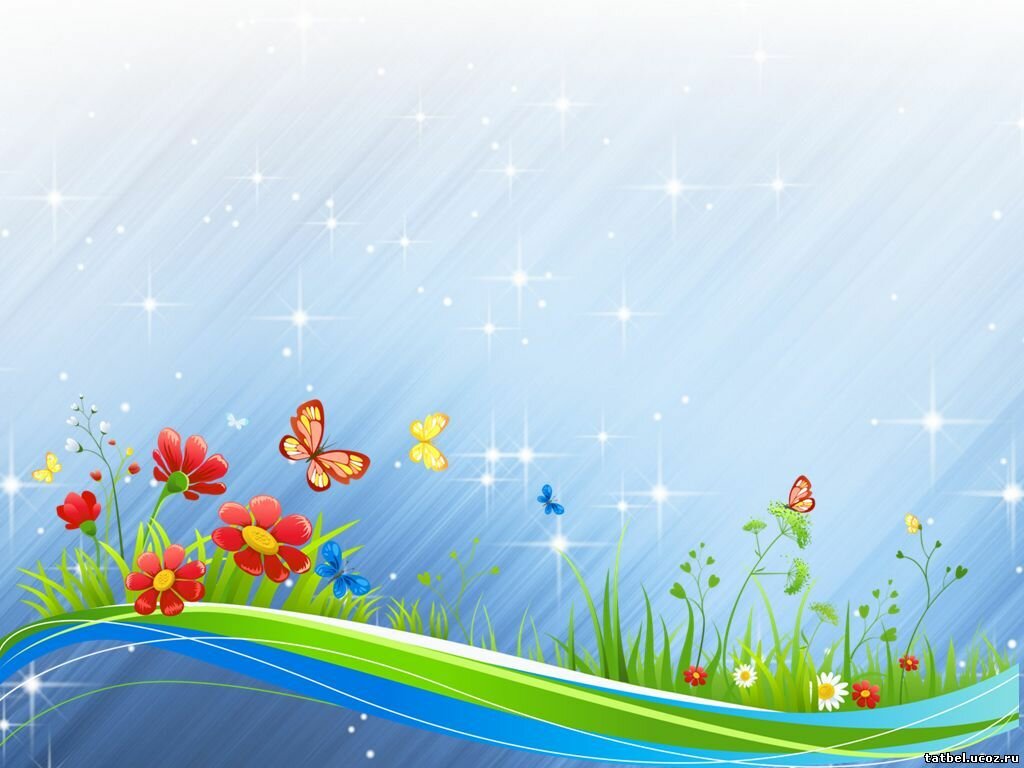 Муниципальное бюджетное дошкольное образовательное учреждение детский сад  «Ягодка»
 п. Сосенки Цимлянского района Ростовской области
Отчет о проделанной работе  
«Земляничка» в летний период
Подготовили воспитатели: 
Стародубова О. А.,Небылицина А. Ф.
2020г
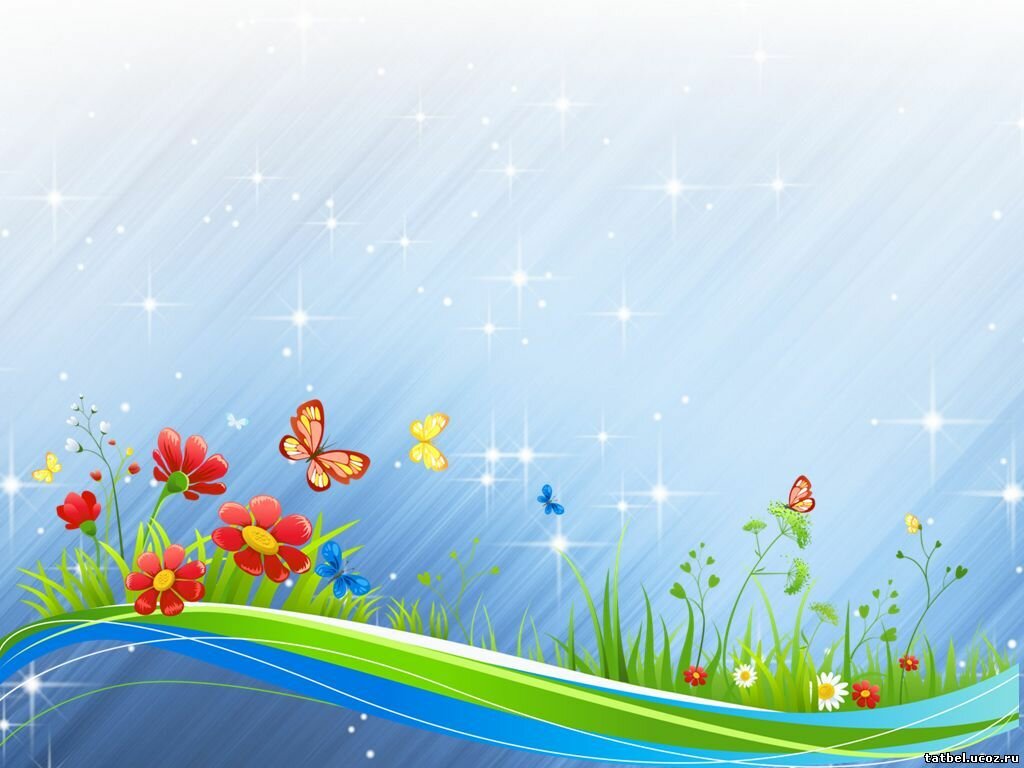 На период летнего оздоровления нами были поставлены  следующие цели и задачи.
Цель летнего оздоровительного периода:  сохранять и укреплять физическое и психическое здоровье детей с учетом их индивидуальных особенностей. Полное удовлетворение потребностей растущего организма в отдыхе, творческой деятельности и движении.
Задачи на летний оздоровительный период:
* создание комфортных условий для физического, психического, умственного, художественно-эстетического развития каждого ребенка;
* организация здоровьесберегающего режима, предупреждение заболеваемости и травматизма;
*обеспечение воспитательно-образовательного процесса соответствующим материалом и оборудованием.
* реализация системы мероприятий, направленных на оздоровление и физическое воспитание детей, развитие самостоятельности, инициативности, любознательности, познавательной активности;
* осуществление просвещения родителей по вопросам воспитания и оздоровления детей в летний период.
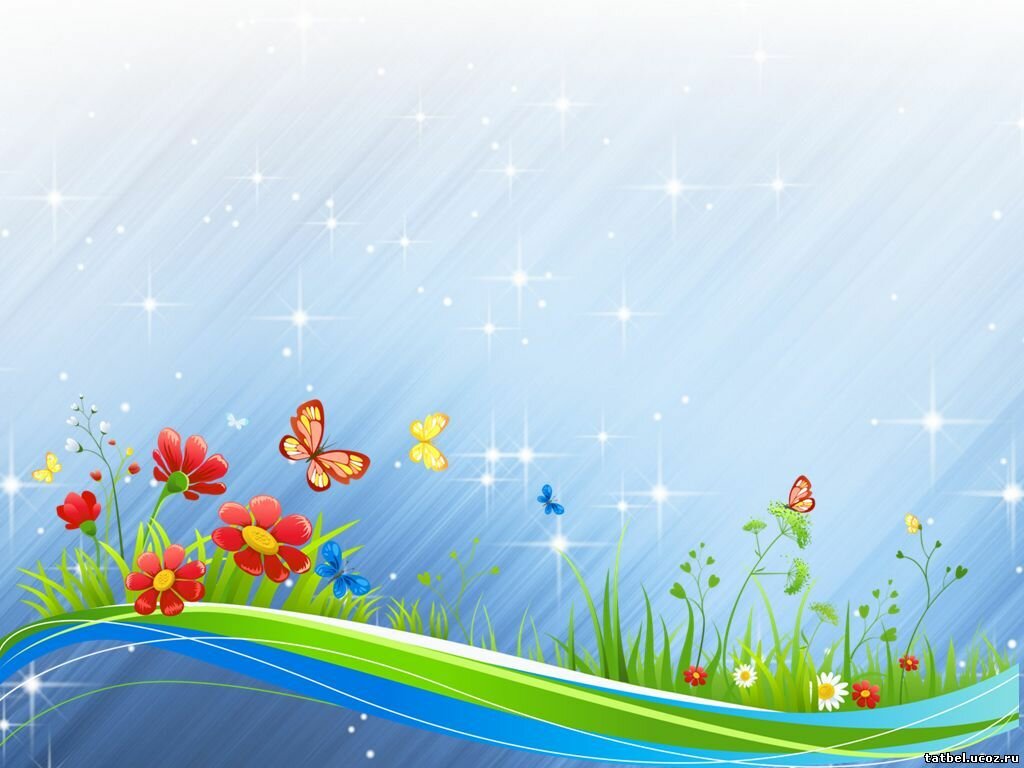 Летний период в детском саду – самое благоприятное время для укрепления здоровья и развития детей. Мы стремились организовать жизнь дошколят таким образом, чтобы они провели его с радостью и удовольствием, получили заряд бодрости.
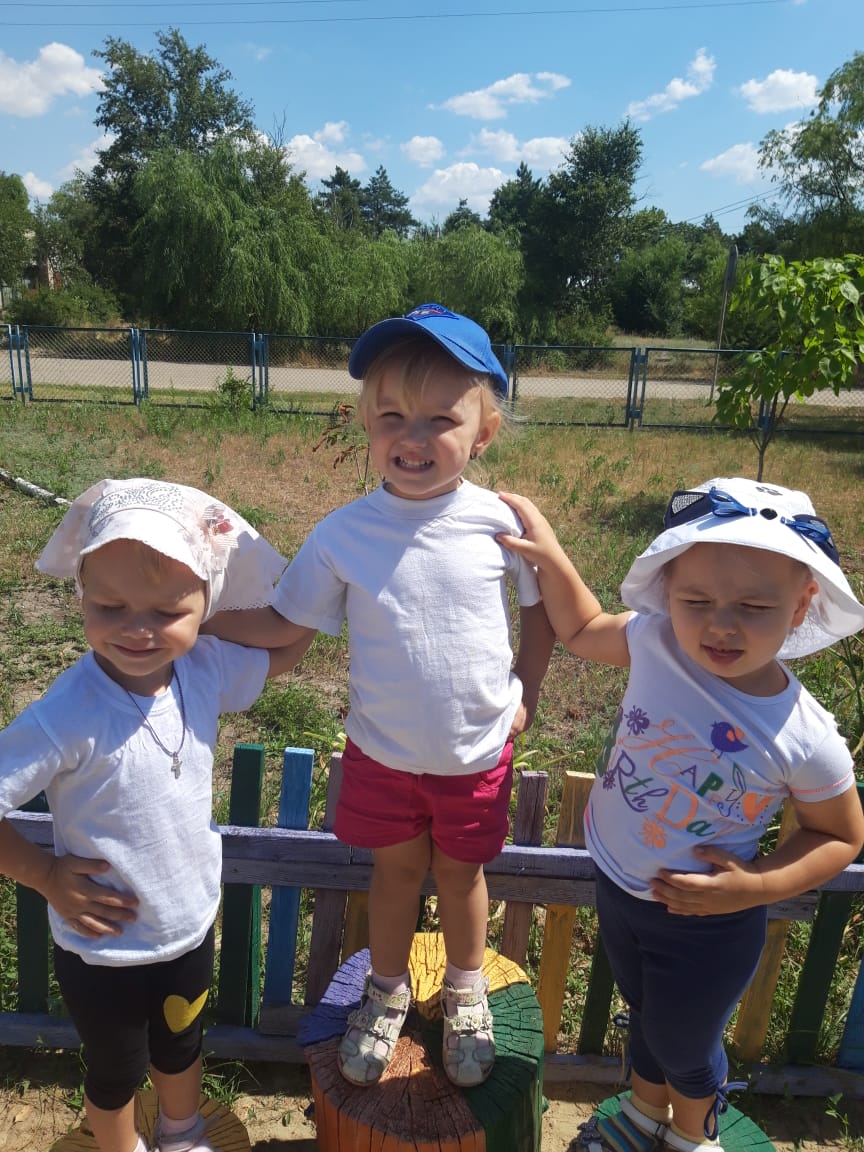 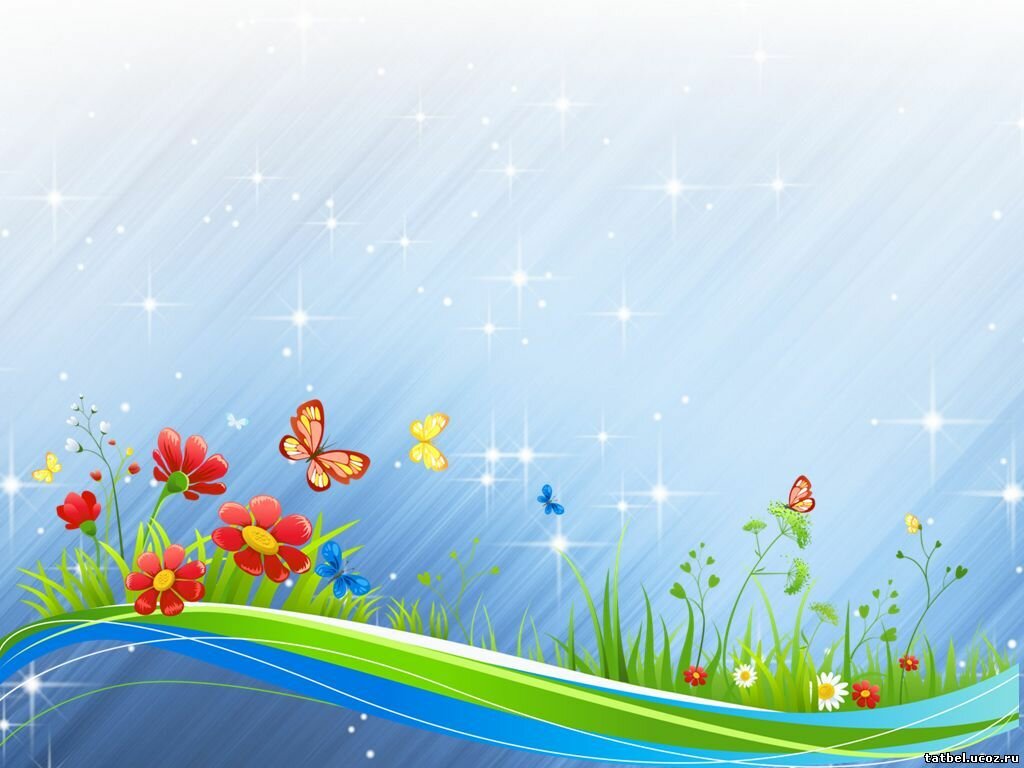 С помощью родителей мы оформили свой участок. Они были нашими первыми    помощниками. Выносной игровой инвентарь был пополнен и обновлен также с помощью  родителей.
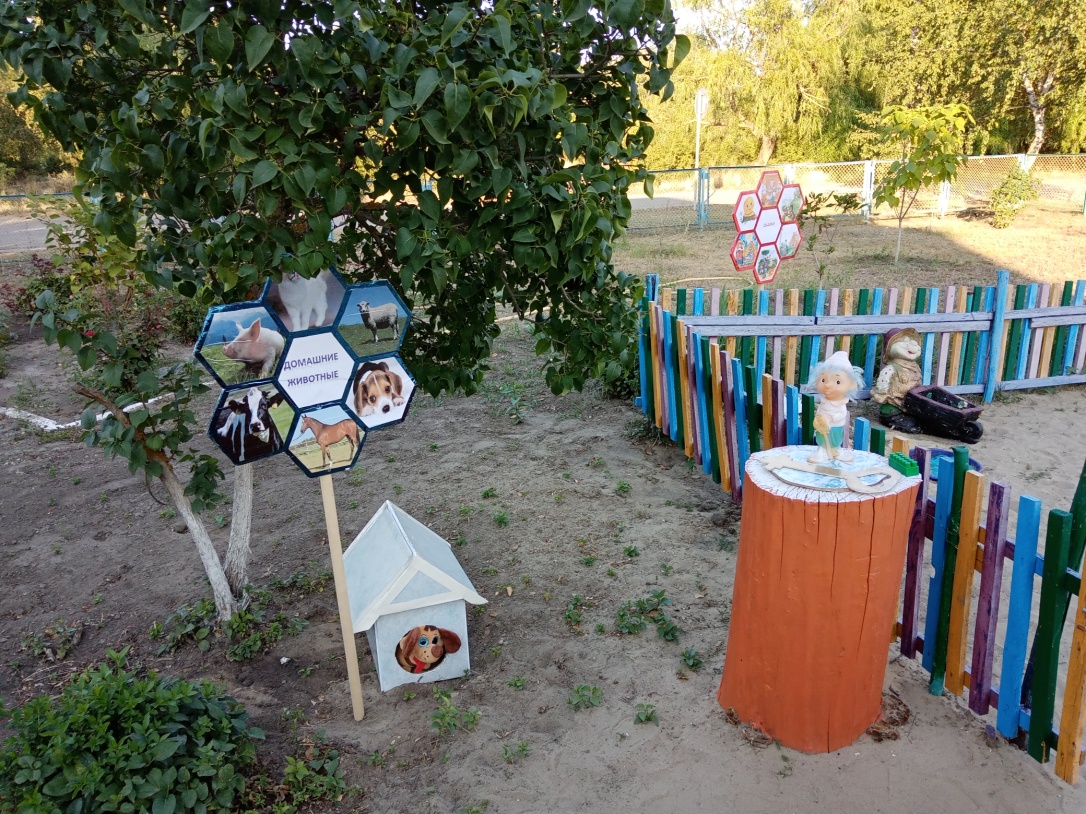 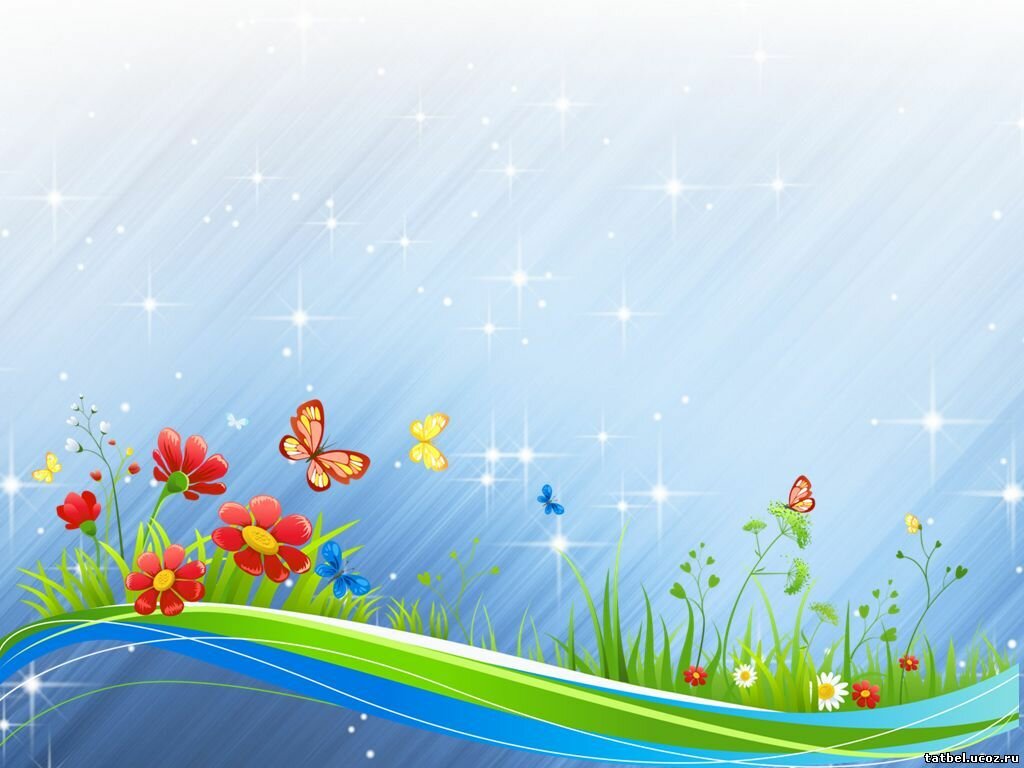 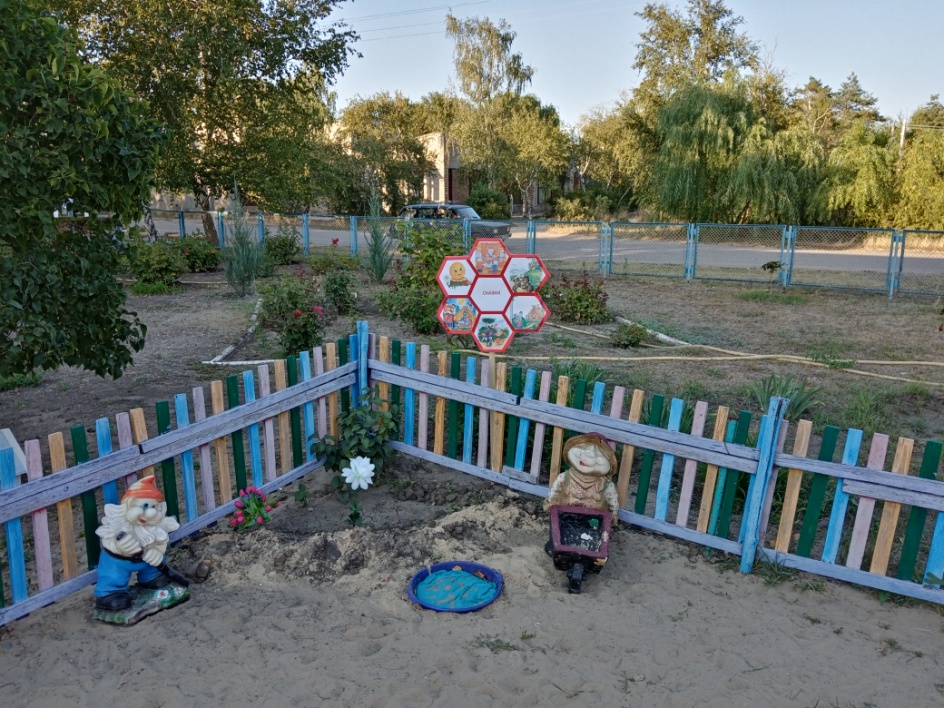 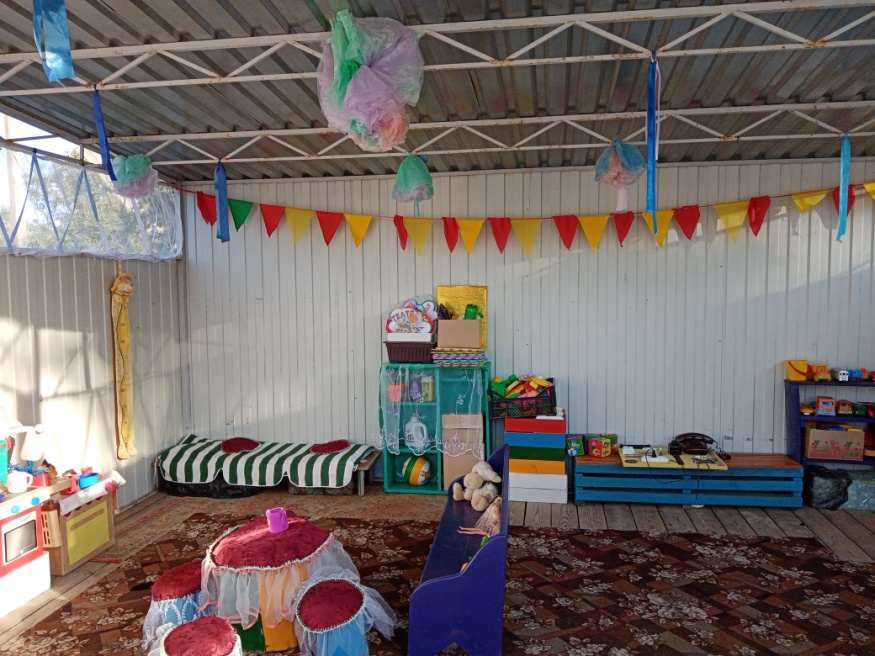 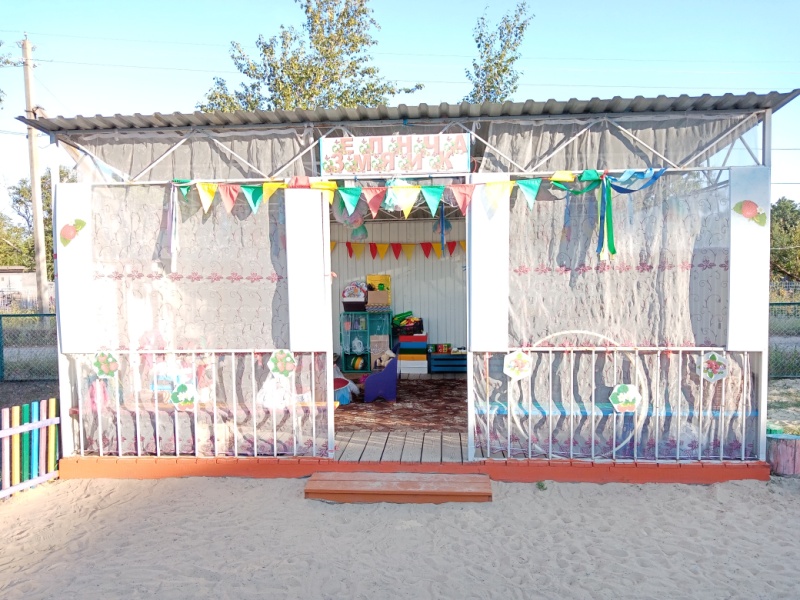 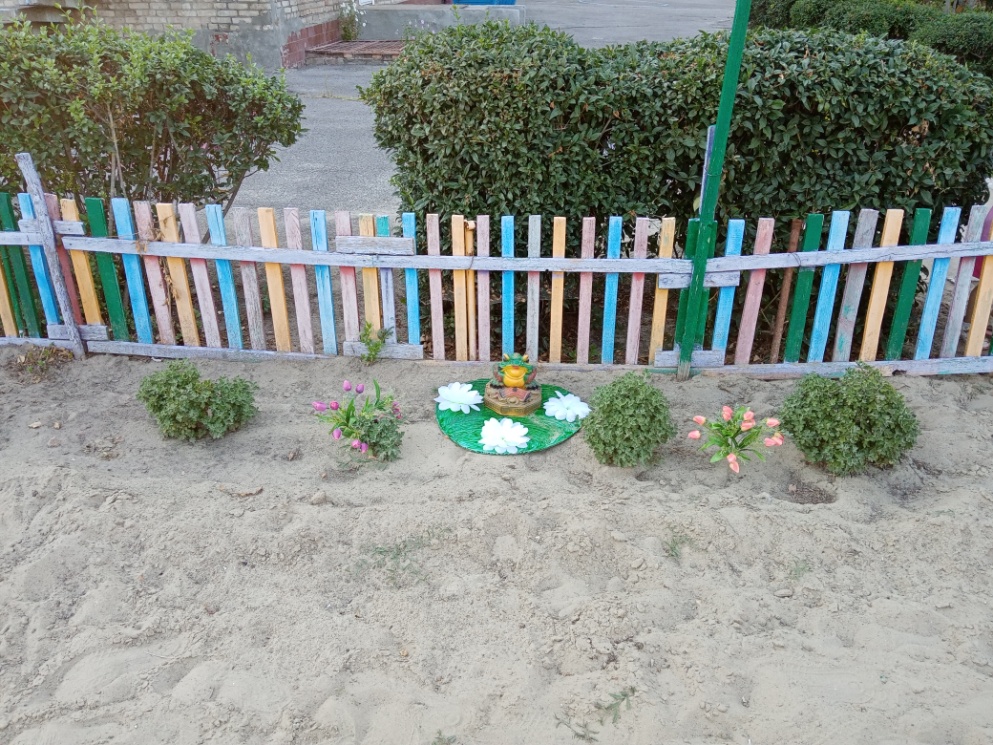 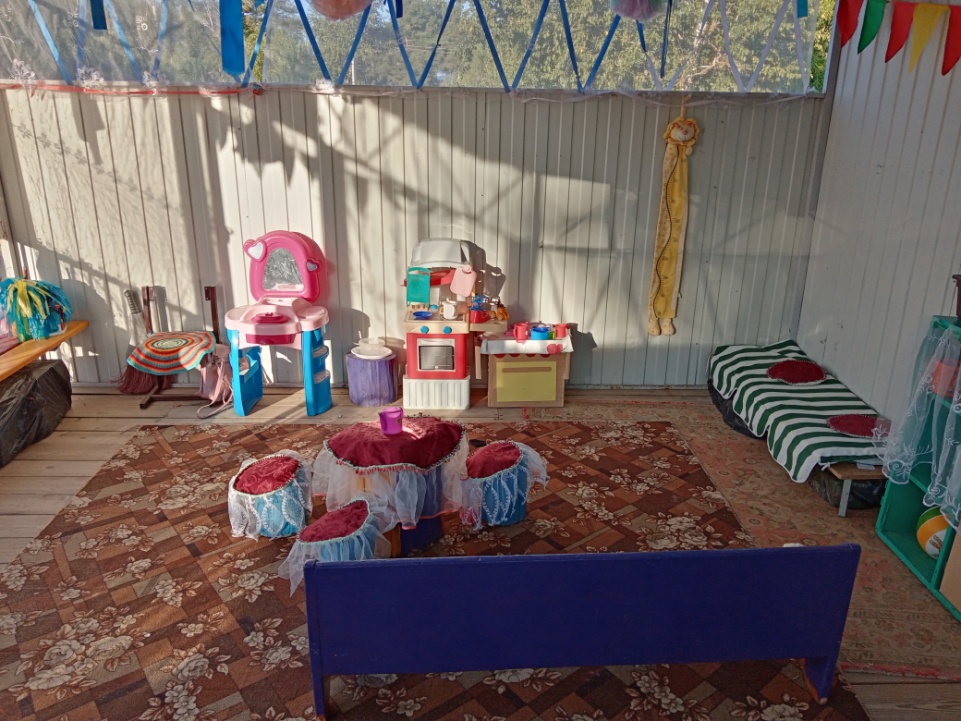 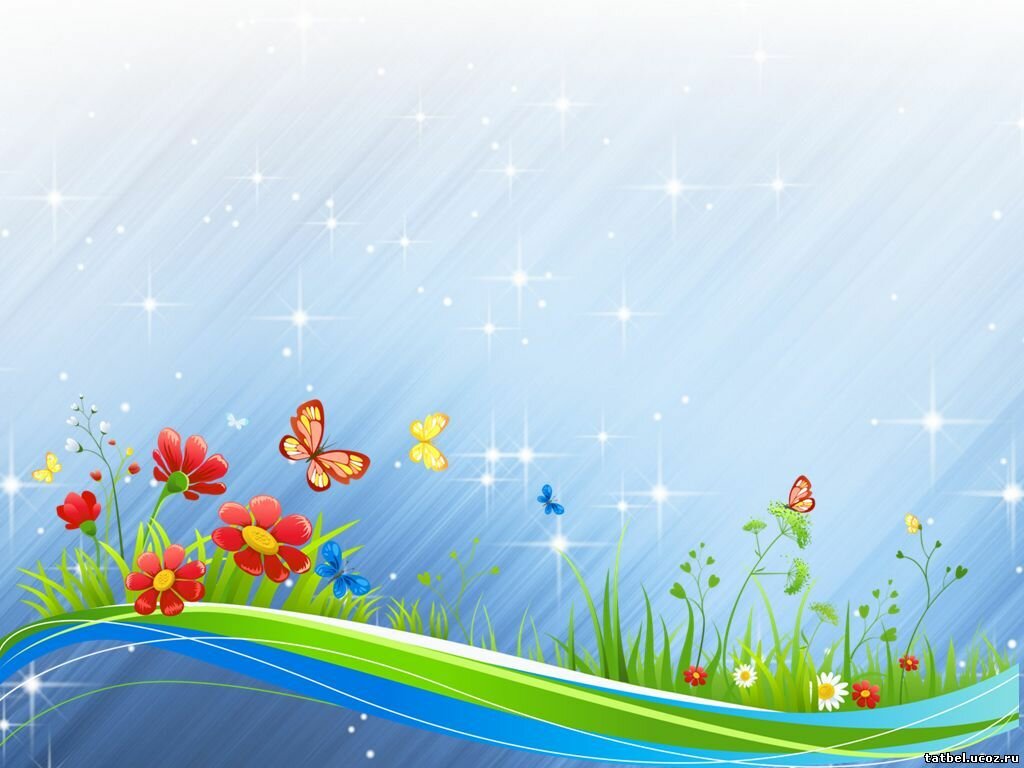 Все виды развивающих занятий были перенесены на свежий воздух. Формы организации деятельности детей разнообразны и  насыщенны. Это прогулки, творческие игры, спортивные игры, подвижные, дидактические.
С целью организации физкультурно-оздоровительной работы в летний период группа перешла на режим дня в соответствии с теплым периодом года. Утренняя зарядка, а так же музыкальные разминки проводились на свежем воздухе.
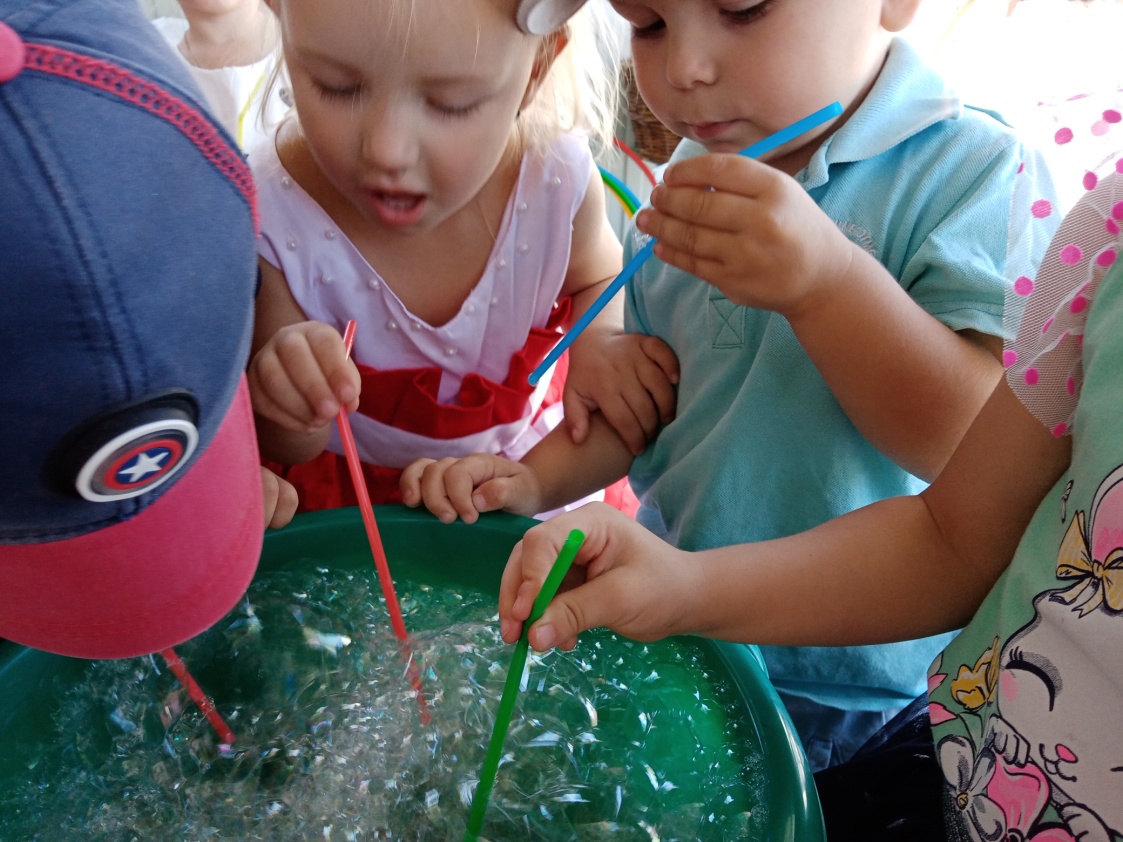 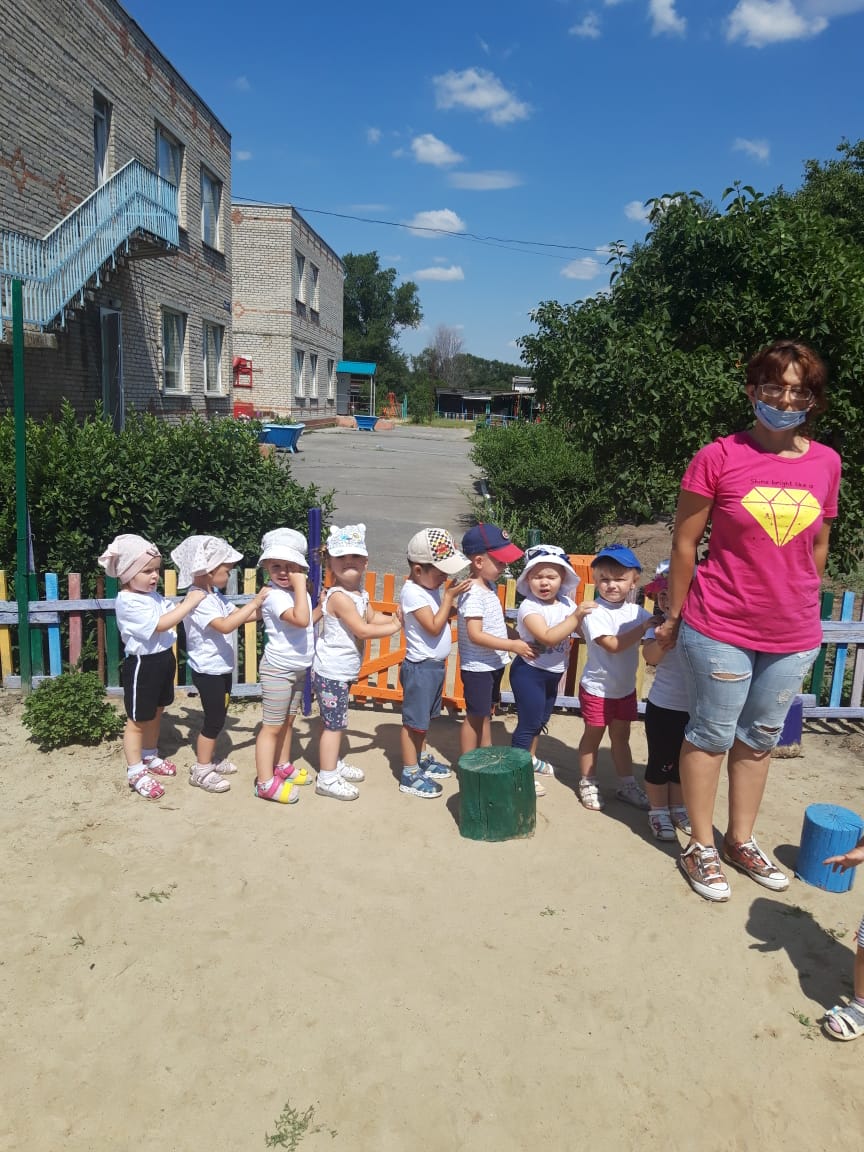 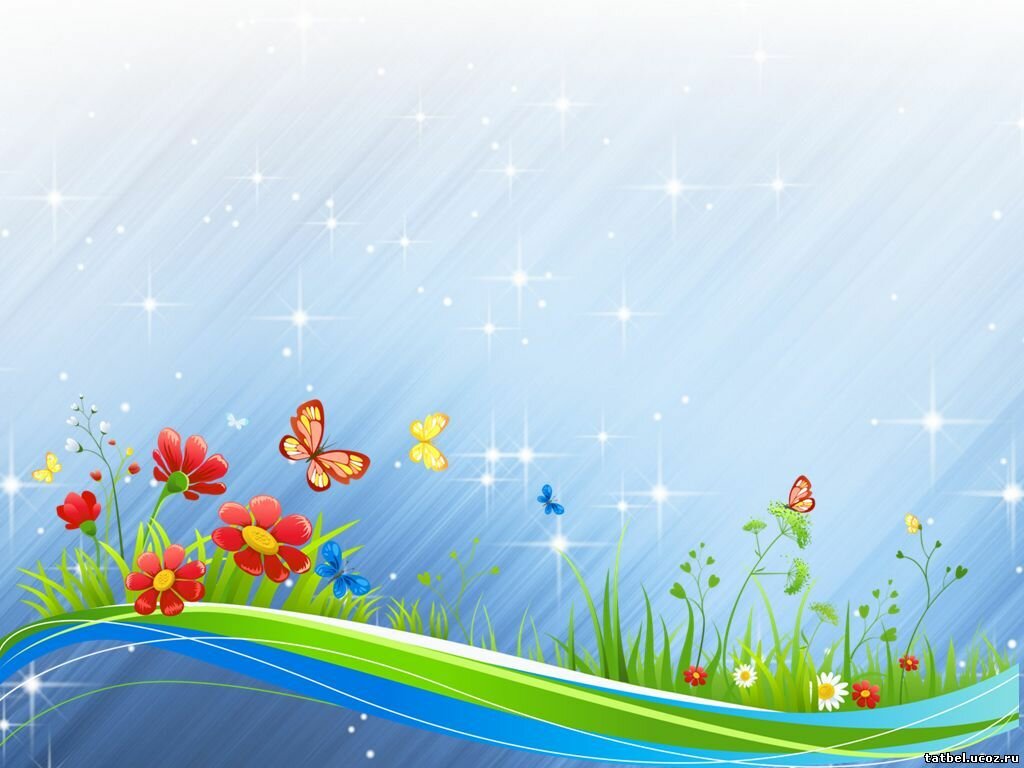 Лето прекрасное время года для близкого знакомства  с родной природой.
Ежедневно дети выполняли трудовые поручения: наводили порядок на участке, собирали сухие листья и веточки, поливали клумбы.
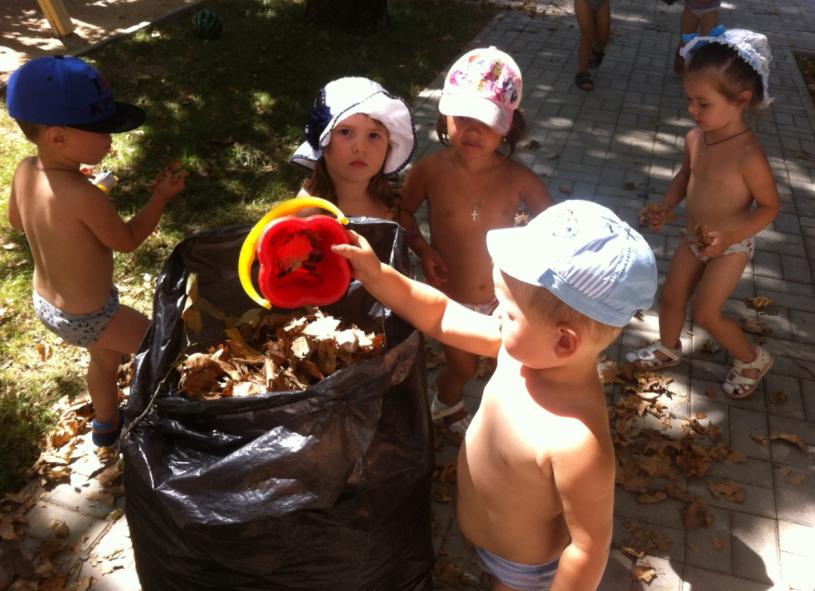 В группе «Земляничка»  проводились тематические  праздники и развлечения.  Дети и воспитатели принимали в них самое активное участие.
       Проведённое лето мы можем смело назвать ярким, насыщенным и активным. Оно надолго запомнится нашим малышам.
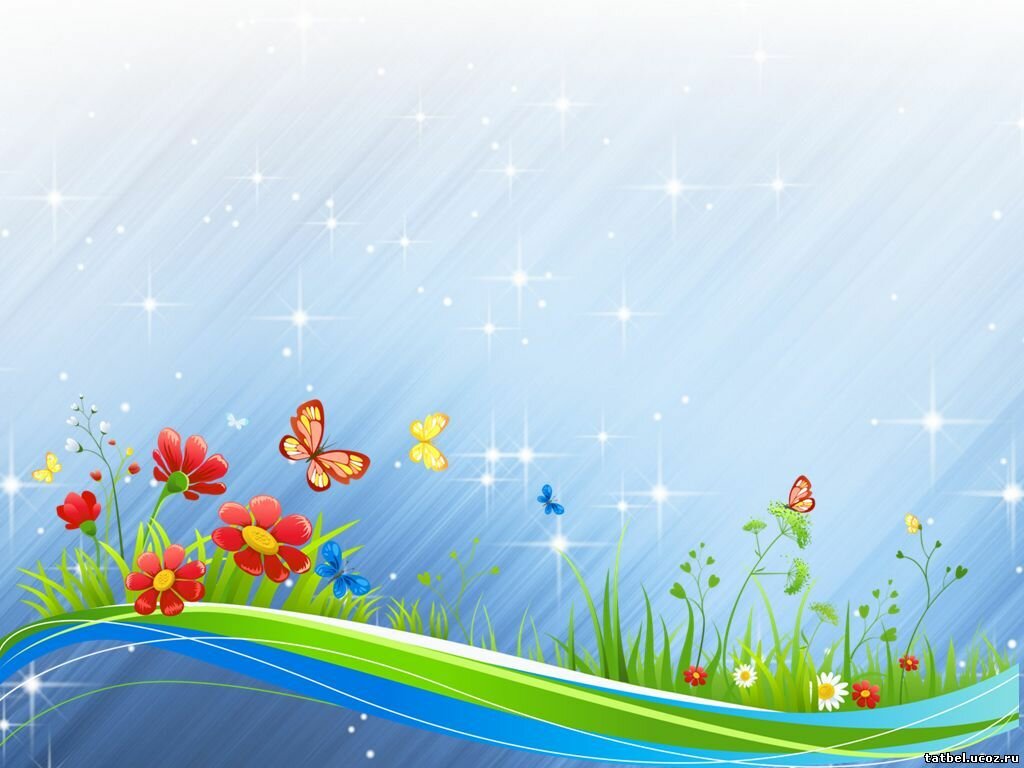 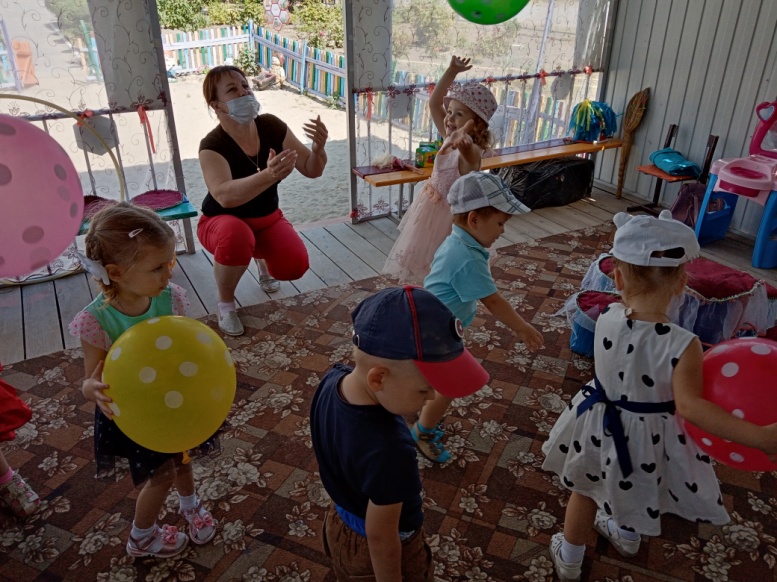 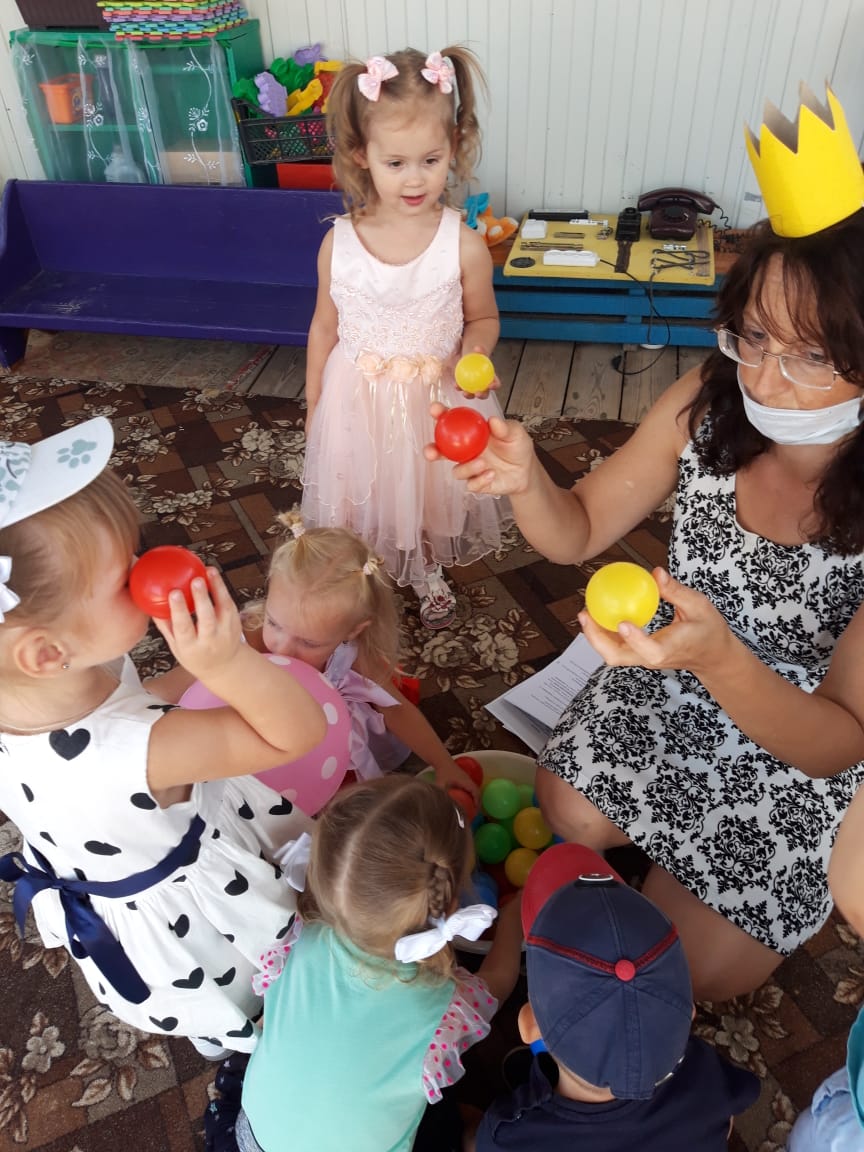 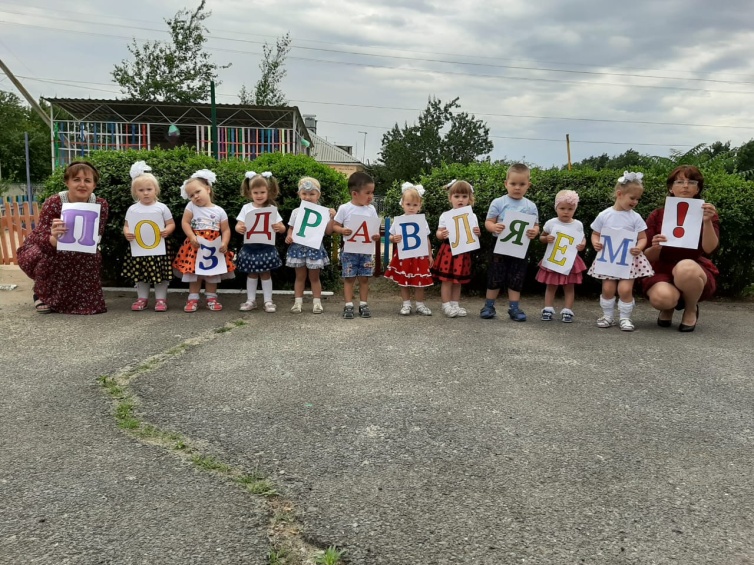 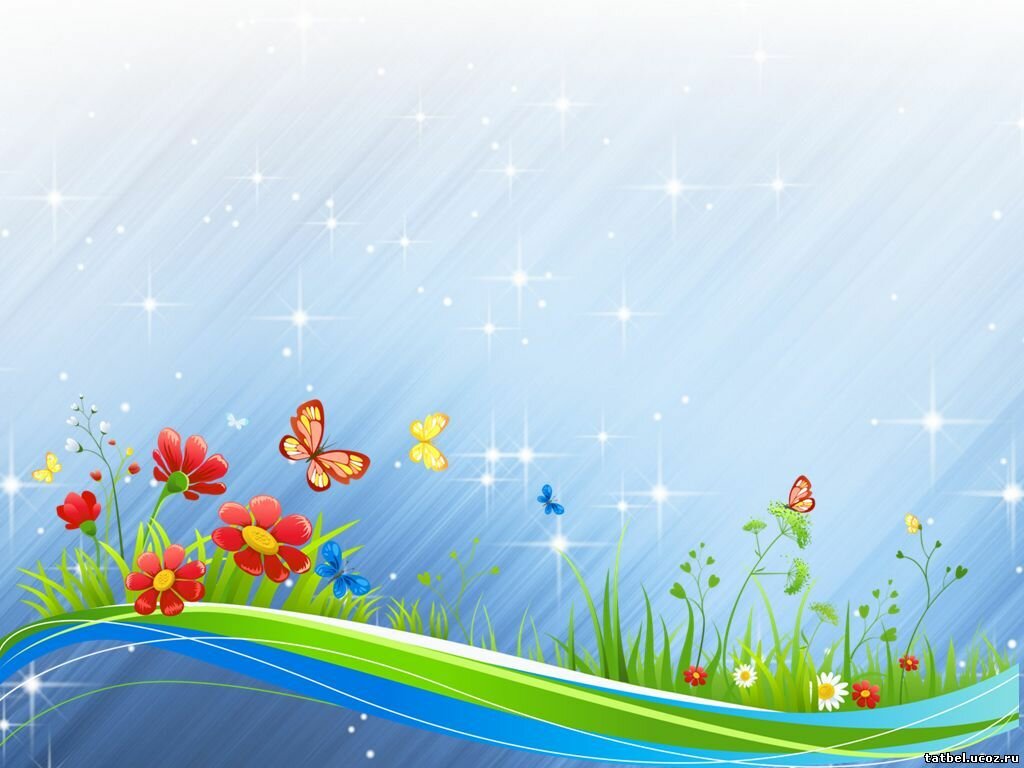 Спасибо за внимание!
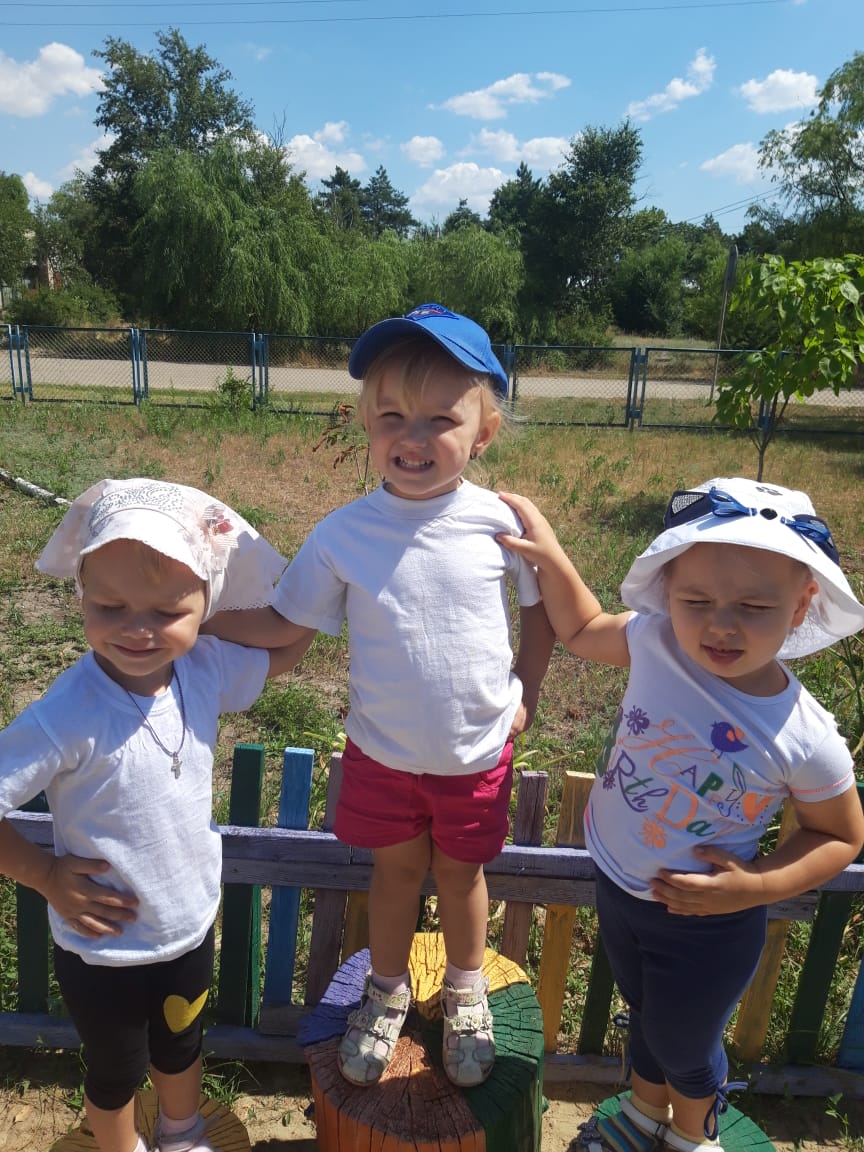